Minerály dělení
Prvky
a/ kovové – zlato, stříbro, měď
b/ nekovové – uhlík, diamant
      Zlato se nachází v křemenných žilách, zvětráváním se dostává do řek a těží rýžováním. U nás zásoby asi 400 t, těžit se nebude. Nejvíce těží Čína, Austrálie a USA
      Stříbro – Mexiko, Peru
      Měď – Chile, Peru
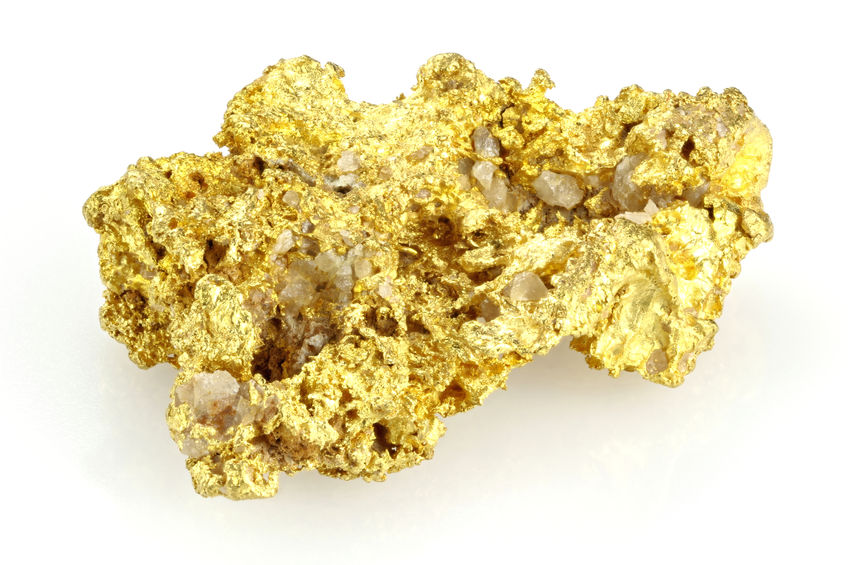 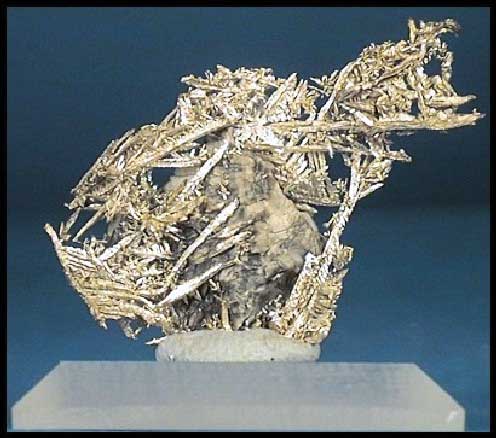 Zlato              Stříbro
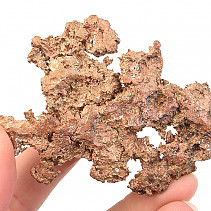 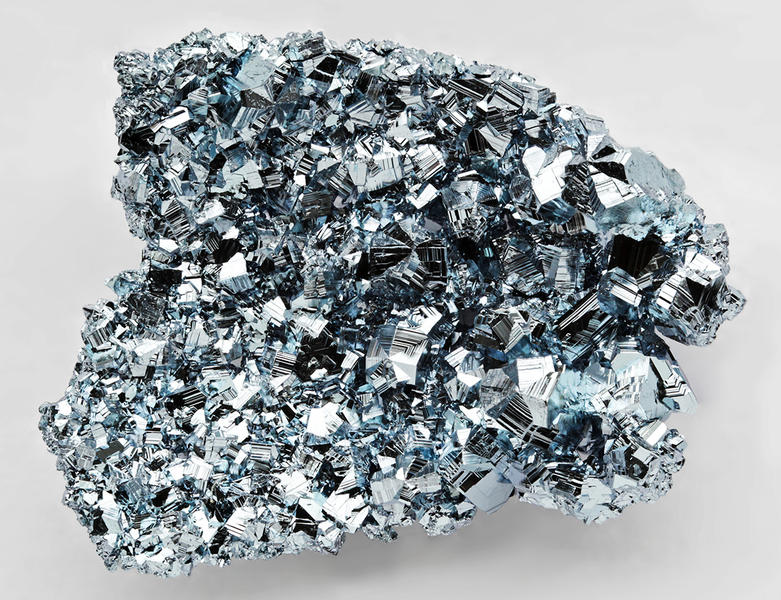 Měď                Platina
Síra- v blízkosti sopek, USA, Polsko
Grafit 
Diamant – vznikl za velkých tlaků a vysokých teplot, nejvíce ceněný je čirý, hlavní naleziště Jižní Afrika, vybroušený briliant
2. Sulfidy
Pyrit – FeS2, podobný zlatu
Chalkopyrit – CuFeS2, ruda mědi, podobný pyritu, měkčí
Galenit – ruda olova
Sfalerit – ZnS, ruda zinku
3. Halogenidy
Sůl kamenná (halit) NaCl, v moři, usazená v místě moře
Fluorit CaF2 – má mnoho barev, užití ve sklářství a jako drahokam
4. Oxidy
Magnetit Fe3O4 – kvalitní železná ruda, magnetická
Hematit (krevel) Fe2O3, nejrozšířenější ruda železa, zvětráváním limonit
Korund Al2O3 – tvrdý, drahokam červený-rubín, modrý-safír , brusivo
Křemen SiO2, velmi rozšířený, často se zlatem a jinými rudami, velmi odolný, součást mnoha  hornin, odrůdy : růženín-růžový, 
záhněda- hnědý, ametyst-fialový,
křišťál-čirý
Chalcedon – stejné složení jako křemen, netvoří krystaly, střídání vrstev-achát
Opál – beztvarý, drahokam
Uraninit (smolinec) UO2, ruda
Uranu, obsahuje polonium a 
radium (Jáchymov)
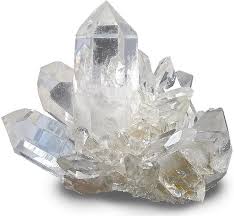 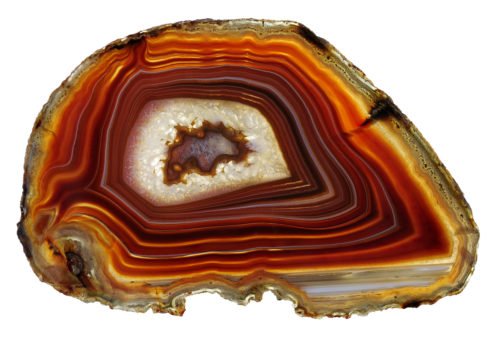 Limonit Fe2O3 . nH2O (hnědel), velmi rozšířený
Bauxit Al2O3 – ruda hliníku
5. Uhličitany
Kalcit CaCO3, - velmi rozšířený,klenec, reaguje s kyselinou
Siderit (ocelek) FeCO3, železná ruda
Dolomit CaMg(CO3)2, reaguje na kyselinu až po zahřání, žáruvzdorný, 
vytváří pohoří Dolomity,
 Malá Fatra
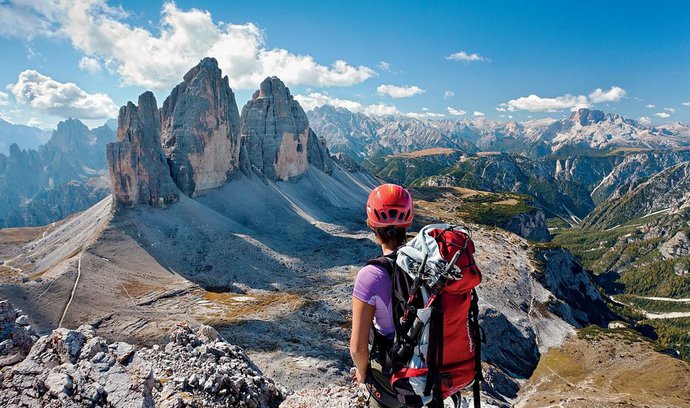 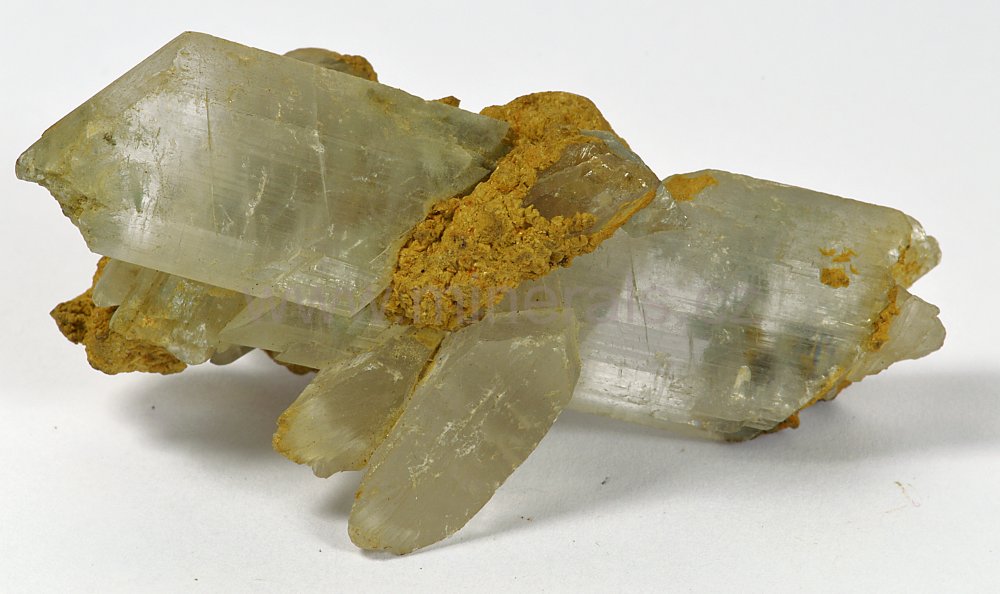 6. Sírany
Sádrovec CaSO4, vypařením
mořské vody
Baryt BaSO4, barviva, 
Pyrotechnika
7. Fosforečnany
Apatit Ca3(PO4)2 – zdroj fosforu, usazený z moří
Tyrkys - drahokam
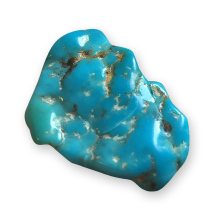 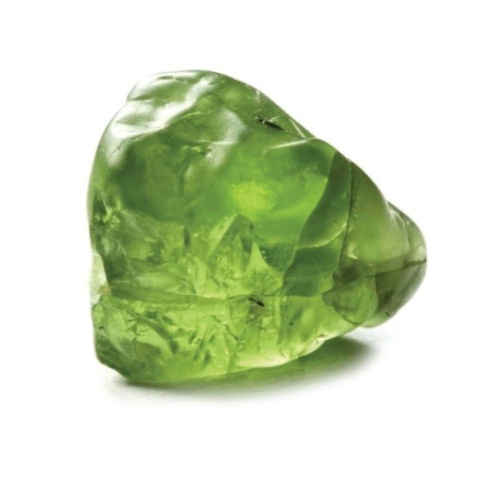 8. Křemičitany
Olivín – zelený drahokam
Granát – červený
Turmalín – černý
Augit +Amfibol
součást vyvřelých
Hornin
Slídy – světlá (biotit)
tmavá (muskovit), součást hornin
Živec, v horninách
Mastek – měkký materiál
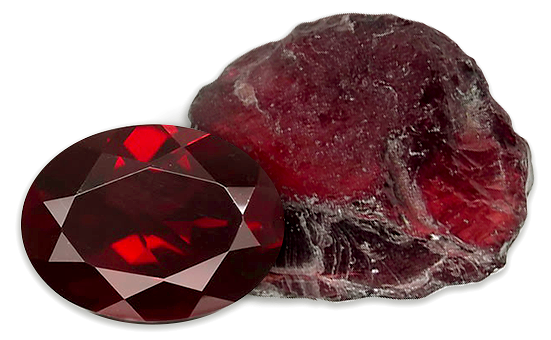 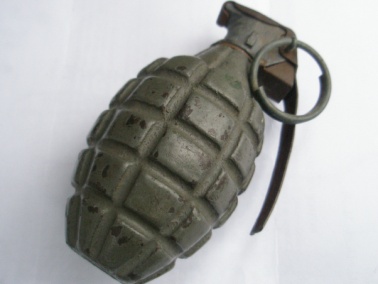 NE!!!
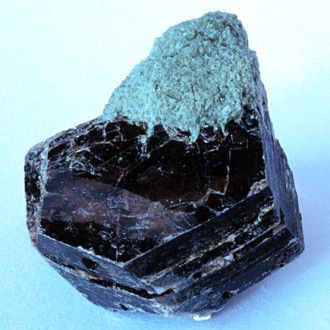 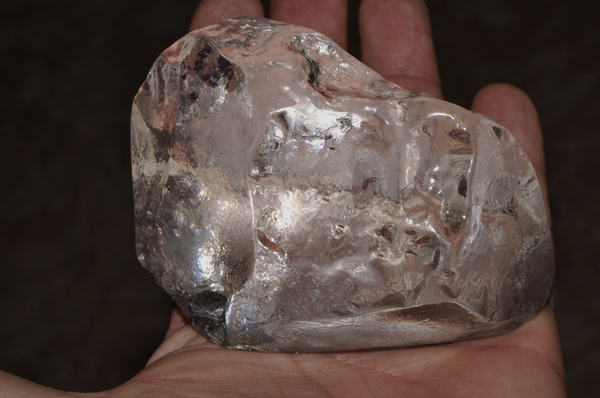 Nejznámější  diamanty
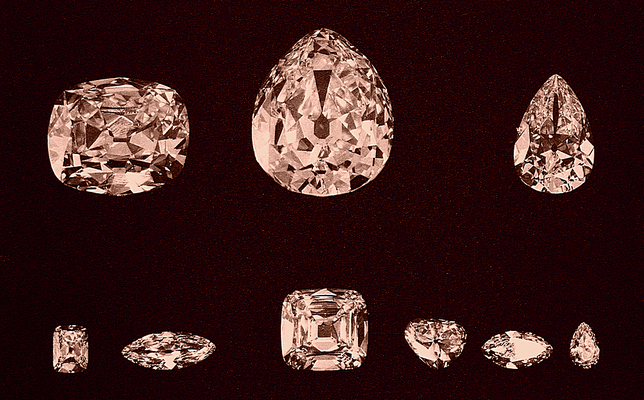 Rozřezán  a vybroušen na 9 briliantů
Cullinan    3 106 karátů
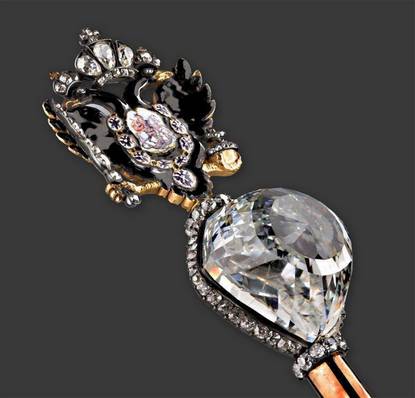 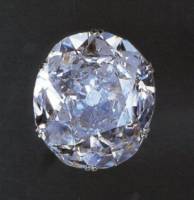 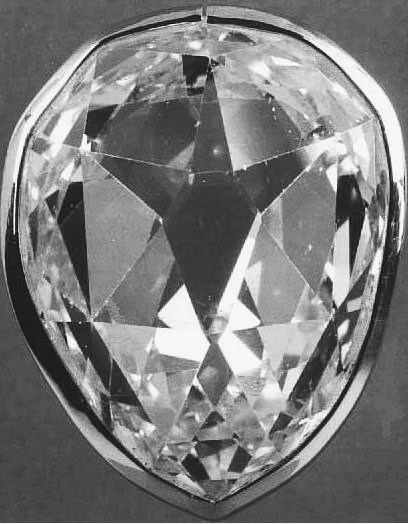 Orloff                 Koh-i-Noor
Sancy
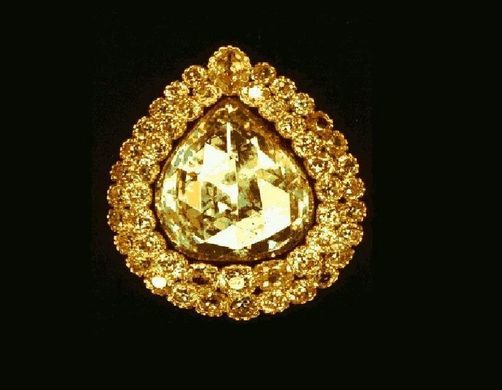 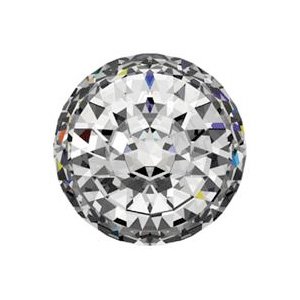 Lžičařův diamant                                   Velký mogul
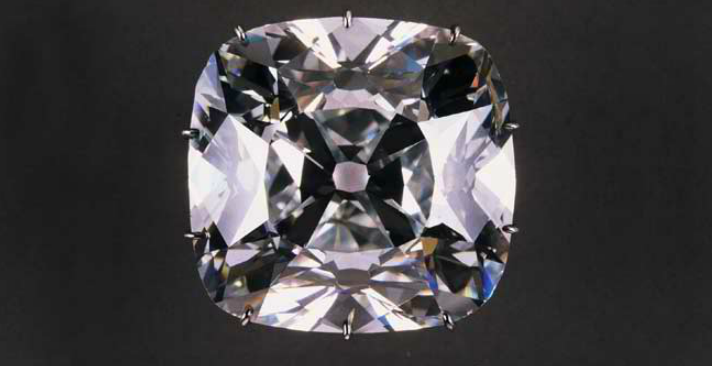 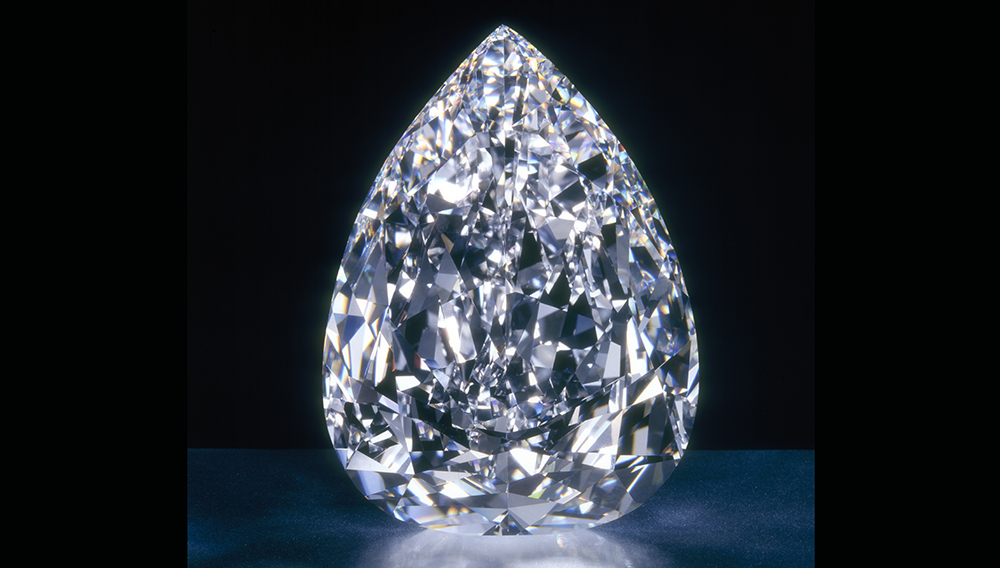 Regent                                                 Millennium Star
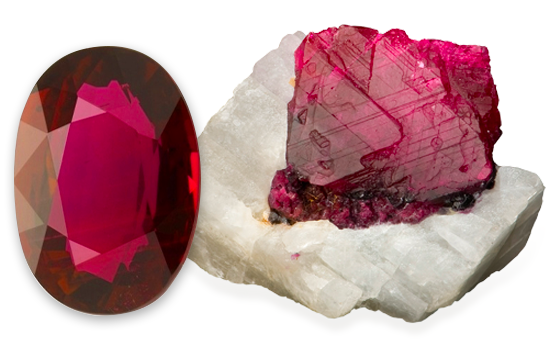 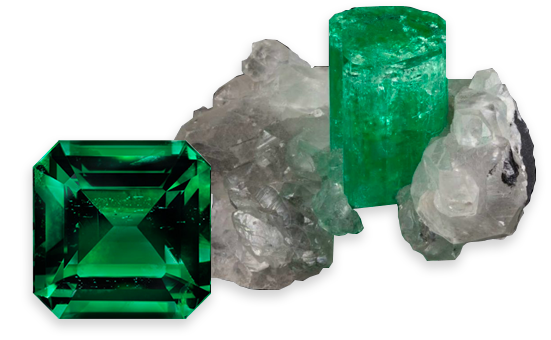 Rubín                                                                 Smaragd
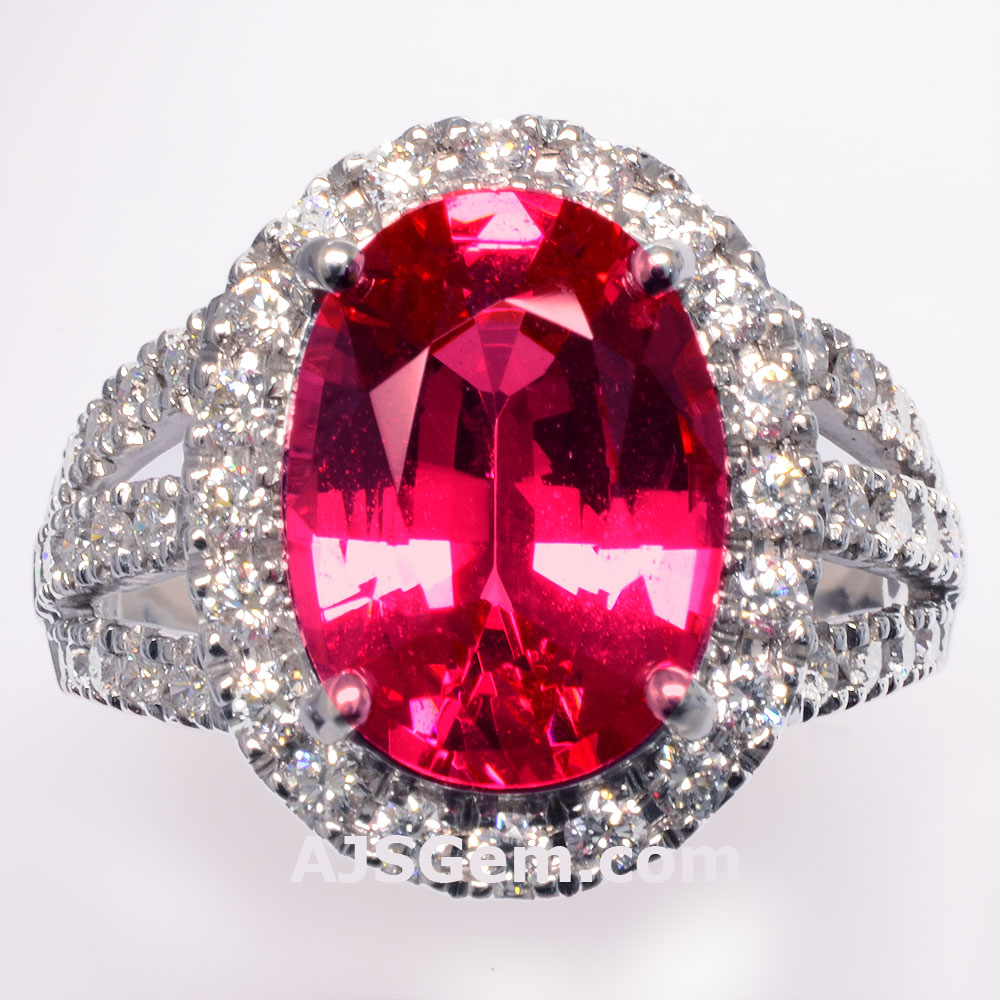 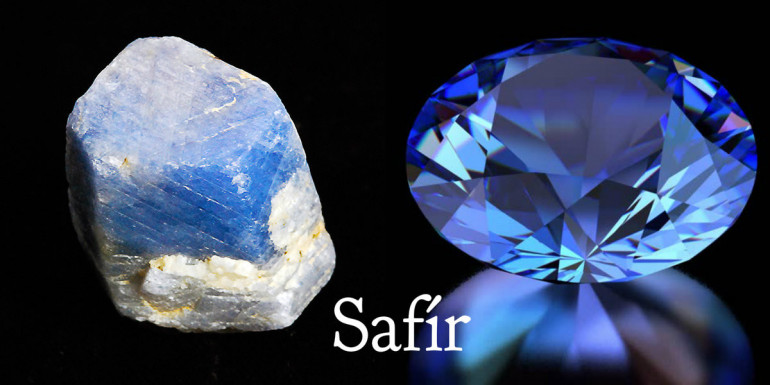 Spinel